SABER – Systems Approach for Better Education ResultsTertiary Education Governance
World Congress of Colleges and Polytechnics
	Halifax, May 26, 2012

					Quentin Wodon, World Bank
1
Structure of presentation
SABER goals, scope, and methodology
Context for tertiary education governance
System-wide and institution-level indicators
Example of data collection for institutions: MENA
Analysis of MENA data on autonomy
Financial autonomy
HR autonomy
Academic autonomy
Conclusion
2
What SABER is
New initiative to advance Learning for All
First detailed, disaggregated database of education policies/institutions in core areas
Open data  tool for empowering stakeholders
 
Two key areas:
Maps out policies/institutions 
Links to implementation data
3
Goal:  Make visible what’s underwater
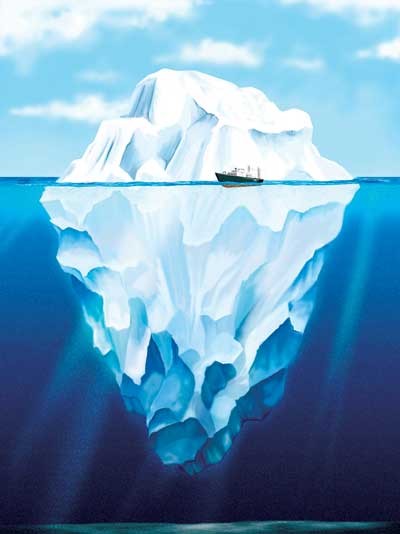 Inputs and (some) outcomes
Everything else:
 Policies
 Institutions
 Implementation
 Effects of interventions
4
[Speaker Notes: Metaphor used by WfD and others]
Domain development:  Key steps
What Matters paper
Indicators and scoring rubric
Data-collection instrument
Data collection
Analysis
Data validation
Publication of data & analyses
5
What SABER provides(not just ratings)
Analytical framework for thinking about domain
Descriptive data on policies/institutions
Evaluative judgments (ratings, not rankings)
“Latent” (poor performance)
“Emerging” (insufficient performance)
“Established” (adequate performance) 
“Advanced” (outstanding performance)
6
SABER informs policy choices & 
diagnoses gaps in implementation in each domain
+
Policies
Implementation
Outcomes
Catalog & assess quality of policy framework
Collect & analyze data on policy execution
Tools to assess implementation based on available data
Tools to benchmark policies
Framework

Collection instrument

Rubric

Manual
Survey data (e.g. PETS, QSDS, Absence, Household)

Proxy indicators (e.g. economy-wide metrics, survey data from other countries)
SABER Toolkit
Country, regional, and policy domain reports with interpretation, including expert judgment
Online knowledge base
7
[Speaker Notes: Emphasize that focus at this point is very much on collecting and analyzing data on policies and institutions:  we’ve never had a detailed database like this before that countries could use to find out, in a systematic way, what policy and institutional choices other countries have made.  

Also providing detailed actionable indications of areas in which countries could improve policies and institutions, based on the available evidence.

SABER policy and institutional data will allow new analyses to strengthen that evidence base.

While priority area is policy intent and institutional structure (including mechanisms for implementing policies), we also care about how these policies are being implemented.  SABER will link to data on school-level implementation from other sources, such as those listed on the slide; e.g., new Africa Service Delivery Indicators project.  SABER domains will also develop new tools that teams in countries can deploy to find out whether policies are being implemented as intended.]
Tertiary education governance
Large variation in performance of higher education institutions – governance as a key determinant
Differences in objectives: research, teaching, contribution to local economy, etc.  Not one “best” model
Benchmarking as step towards monitoring performance
Three levels of analysis
Institutions level: Identification of Strengths and weaknesses, base line for comparison overtime
Country level: Identification of models, differences between institutions, correlation between models and performance
International level: Comparisons between models, correlations between models and performance
8
9
10
System-wide Policy Goals
Goal #1: Vision The country or government has a vision and plan for the tertiary education sector, a willingness to translate its vision into a concrete action plan, and an ability to implement and monitor reforms
Goal #2: Regulatory Framework The tertiary education system is governed by an appropriate regulatory framework including for private providers
Goal #3: Leadership The TEA has an appropriate policy on the role and functions of the boards of tertiary education institutions, as well as for the selection of the leadership of tertiary education institutions, and the respective responsibilities of the Board and leadership
Goal #4: Financial Autonomy and Equity The regulatory framework provides enough financial autonomy to tertiary education institutions while still promoting equity
11
System-wide Policy Goals
Goal #5: Staffing Autonomy The regulatory framework provides enough staffing autonomy to tertiary education institutions  
Goal #6: Academic Autonomy The regulatory framework provides enough academic autonomy to tertiary education institutions 
Goal #7: Performance-based Funding The TEA negotiates performance targets and uses financing as incentives for institutions to achieve the targets.  
 Goals #8: Quality assurance and transparency The TEA has an independent quality assurance and accreditation agency for both public and private institutions.  Institutions are held to specific standards of transparency around financial health, fraud, student engagement and employment of graduates.
12
A Note on QA and quasi-corruption
13
Institution-level: MENA University Governance Screening Card
Tool to assess to what extent Universities are following good Governance practices aligned with their Institutional Goals, but also to allow Universities monitor their progress and compare themselves with other institutions
Inspiration:
Guidelines and Good Practice Codes that have been revised by OECD
Autonomy Score Card- European University Association
CUC in the UK
Benchmarking guidelines- Australian Universities
West Coast Guidelines, USA
14
Institution-level screening card
DIMENSION 1: CONTEXT, MISSION and GOALS 
	Are the missions of the University formally  stated?

DIMENSION 2: MANAGEMENT 
 	Are the management mechanisms results-based or traditional?

DIMENSION 3: AUTONOMY 
 	What is the degree of academic, HR Management, and financial autonomy?

DIMENSION 4: ACCOUNTABILITY AND PARTICIPATION	
 	How much is the university held responsible vis à vis its stakeholders?
	Do the stakeholders have a voice in decision making?
15
Example of Autonomy - Financial
Financial autonomy - ability of universities to: 
set tuition fees
accumulate reserves
keep surplus on state funding
borrow money
invest money in financial or physical assets
own and sell the land and buildings they occupy
deliver contractual services;
attract funds on a competitive basis.
16
Example of Autonomy - Academic
Academic autonomy
Responsibility for curriculum design
Extent to which universities are autonomous to introduce or cancel degree programs and to determine academic structure
Overall number of students
Admissions criteria
Admissions per discipline;
Evaluation of programs;
Evaluation of learning outcomes
Teaching methodologies.
17
Example of Autonomy – HR
Human Resources autonomy
Recruitment procedures for appointment of academic and other staff – hiring and firing
Status of employees (whether they are considered civil servants or not)
Procedure for determining salary levels, salary incentives, and workloads
Human resources policies
Career development policies
Performance management.
18
MENA Case study: Sample size
Egypt: 12 universities		6 Public	6 Private
Morocco: 9 universities		8 Public	1 Private
Palestine: 9 universities		2 Public	7 Private  
Tunisia: 10 universities		7 Public	3 Private

Statistical Analysis
MCA for construction of indices of autonomy
Comparisons between  countries/types of universities
Assessment of correlation structure & causality
19
MENA Case study: MCA results
20
Normalized Indices of autonomy
21
Correlations between indices
22
Importance of various forms of autonomy
23
Conclusion
SABER: New effort and framework to document and assess policy frameworks
System-wide data and institutio-level data
Institution-level data helpful for implementation, but also calibration (weights) for system-wide indicators
Institution-level tool available for deployment in case of interest among participants at World Congress

Thank you!
24